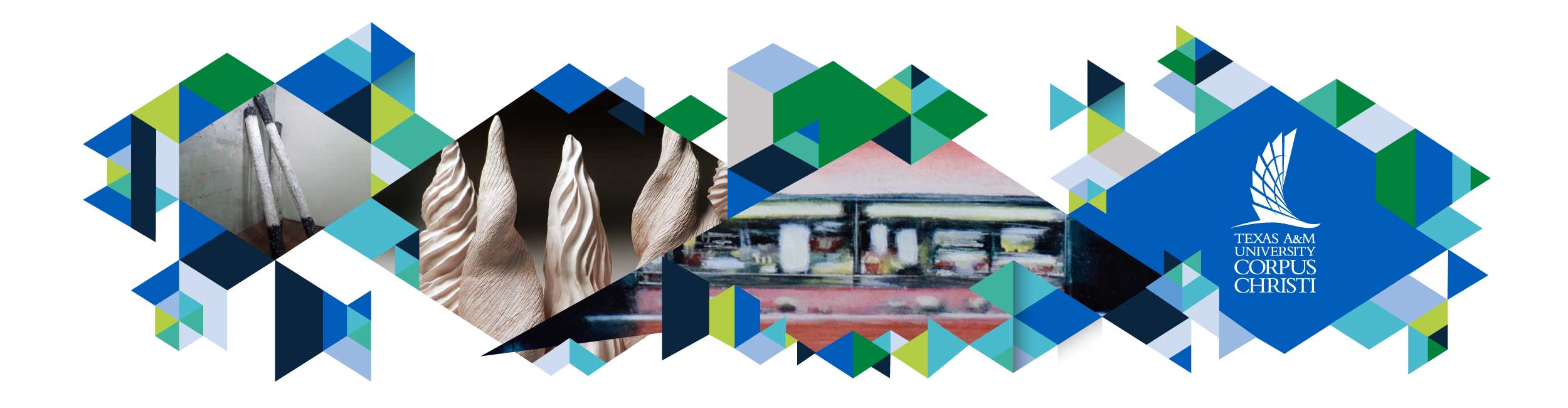 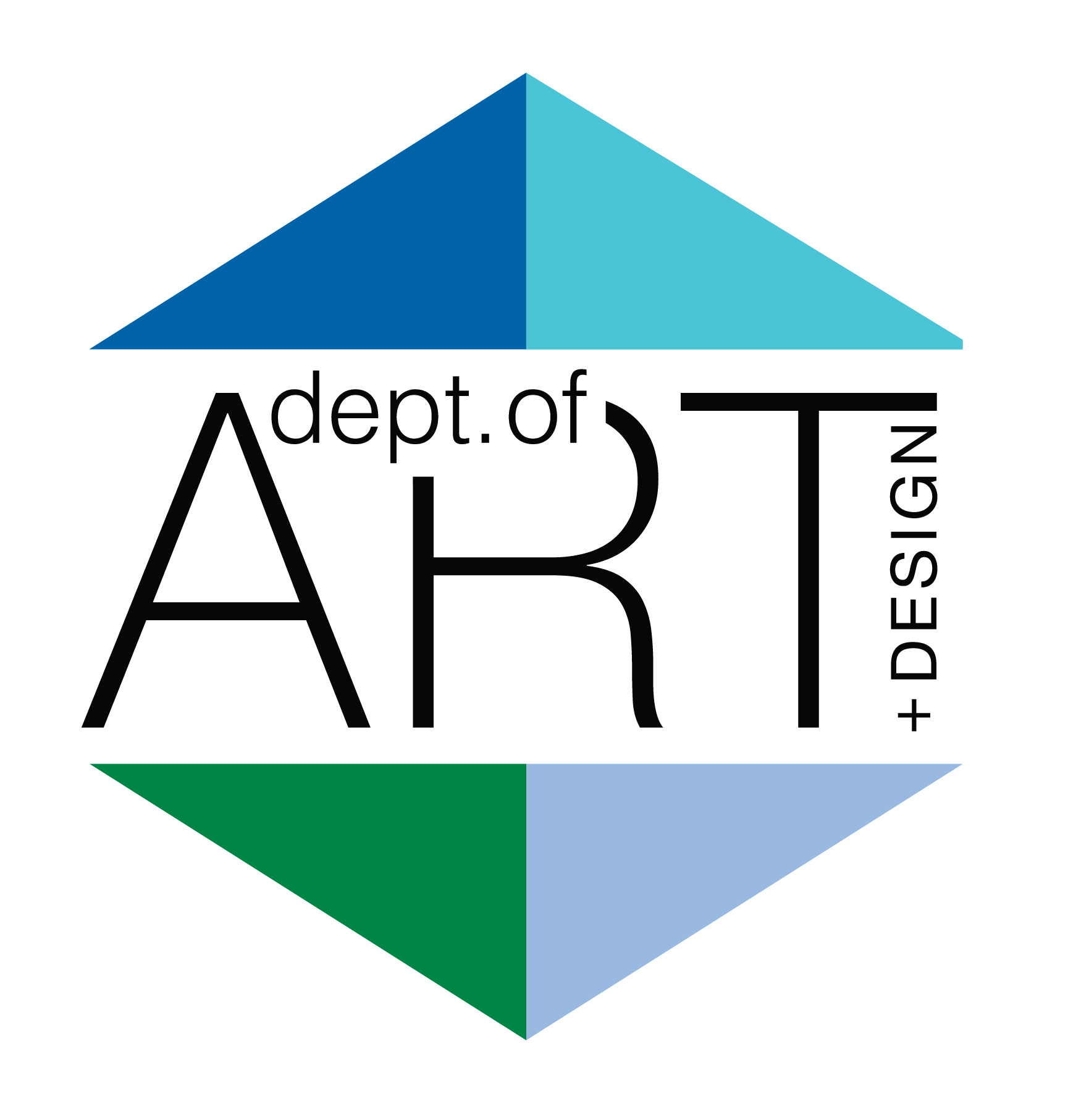 DEPARTMENT UNDERGRADUATE SCHOLARSHIP APPLICATION
First and Last Name
In State Residence	      Out of State Residence
Other Colleges Attended (Institution Name, Years Attended):

Area of emphasis or major: 
GPA in art classes or major:
Total Institution GPA:
New Application:        Renewal Application:
1
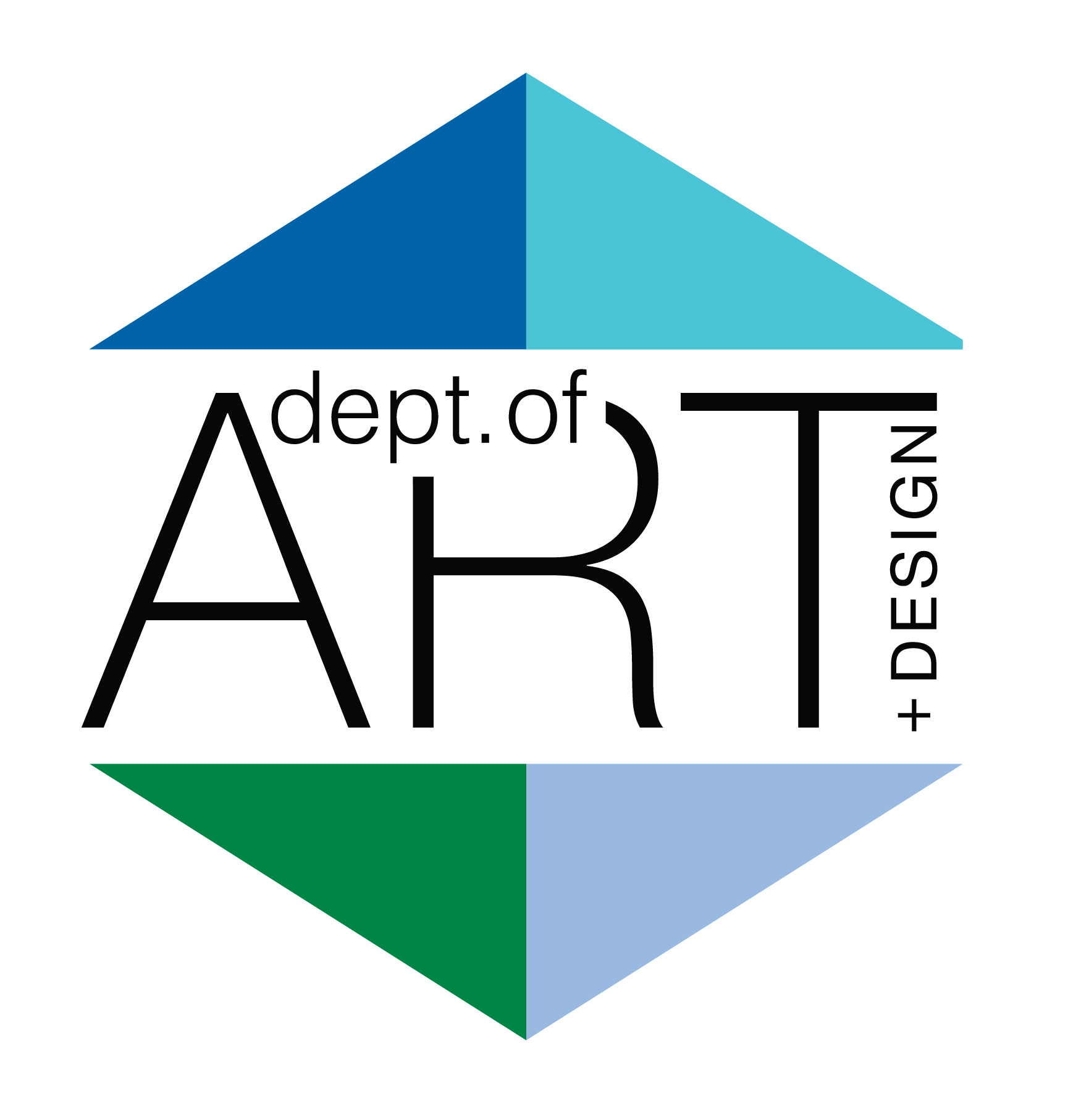 STATEMENT
Please outline your career goals.300-500 words
tincidunt ornare massa eget egestas purus viverra accumsan in nisl nisi scelerisque eu ultrices vitae auctor eu augue ut lectus arcu bibendum at varius vel pharetra vel turpis nunc eget lorem dolor sed viverra ipsum nunc aliquet bibendum enim facilisis gravida neque convallis a cras semper auctor neque vitae tempus quam pellentesque nec nam aliquam sem et tortor consequat id porta nibh venenatis cras sed felis eget velit aliquet sagittis id consectetur purus ut faucibus pulvinar elementum integer enim neque volutpat ac tincidunt vitae semper quis lectus nulla at volutpat diam ut venenatis tellus in metus vulputate eu scelerisque felis imperdiet proin fermentum leo vel orci porta non pulvinar neque laoreet suspendisse interdum consectetur libero id faucibus nisl tincidunt eget nullam non nisi est sit amet facilisis magna etiam tempor orci eu lobortis elementum nibh tellus molestie nunc non blandit massa enim nec dui nunc mattis enim ut tellus elementum sagittis vitae et leo duis ut diam quam nulla porttitor massa id neque aliquam vestibulum morbi blandit cursus risus at ultrices mi tempus imperdiet nulla malesuada pellentesque elit eget gravida cum sociis natoque penatibus et magnis dis parturient montes nascetur ridiculus mus mauris vitae ultricies leo integer malesuada nunc vel risus commodo viverra maecenas accumsan lacus vel facilisis volutpat est velit egestas dui
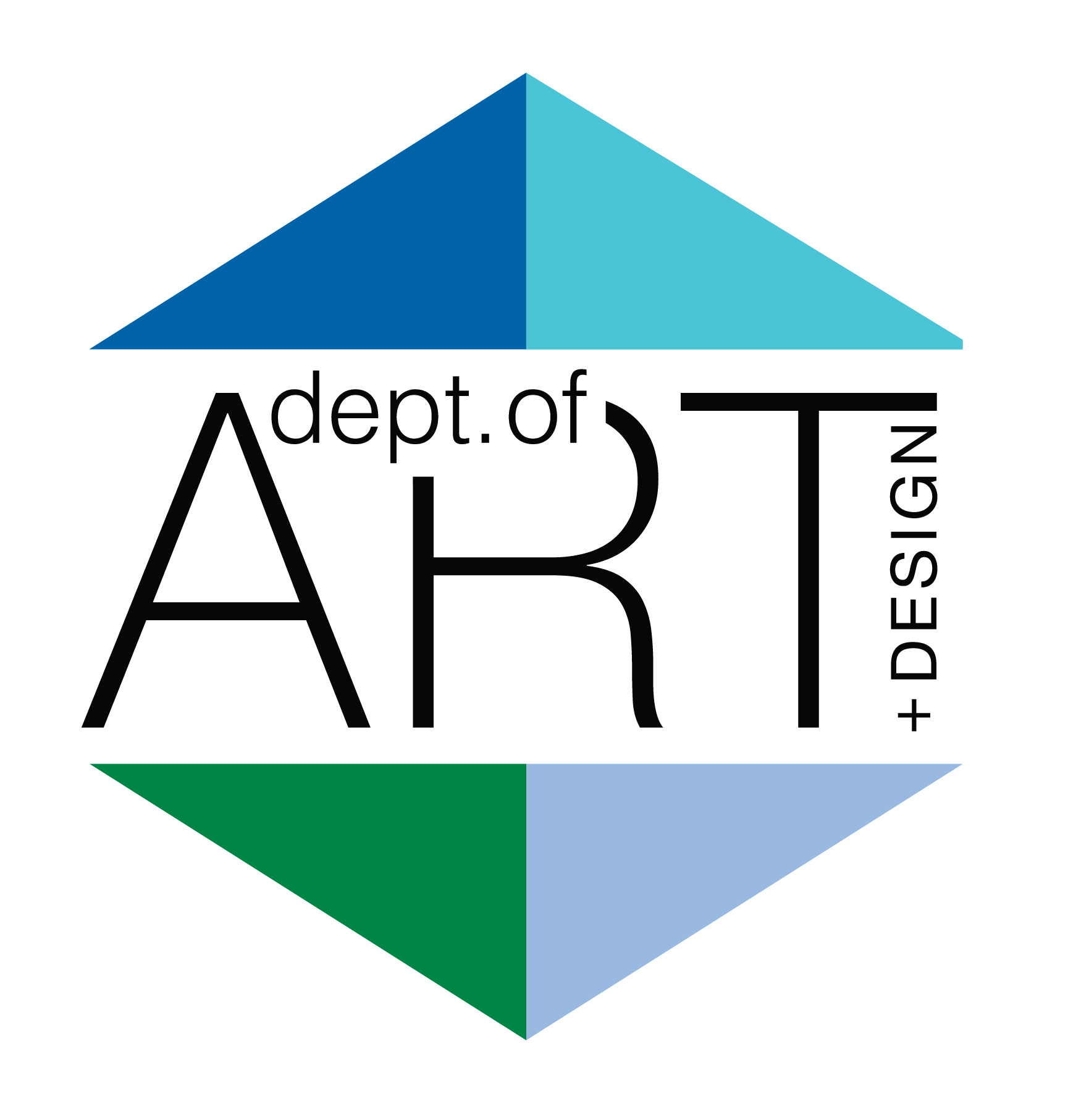 STATEMENT continued
tincidunt ornare massa eget egestas purus viverra accumsan in nisl nisi scelerisque eu ultrices vitae auctor eu augue ut lectus arcu bibendum at varius vel pharetra vel turpis nunc eget lorem dolor sed viverra ipsum nunc aliquet bibendum enim facilisis gravida neque convallis a cras semper auctor neque vitae tempus quam pellentesque nec nam aliquam sem et tortor consequat id porta nibh venenatis cras sed felis eget velit aliquet sagittis id consectetur purus ut faucibus pulvinar elementum integer enim neque volutpat ac tincidunt vitae semper quis lectus nulla at volutpat diam ut venenatis tellus in metus vulputate eu scelerisque felis imperdiet proin fermentum leo vel orci

nam aliquam sem et tortor consequat id porta nibh venenatis cras sed felis eget velit aliquet sagittis id consectetur purus ut faucibus pulvinar elementum integer enim neque volutpat ac tincidunt vitae semper quis lectus nulla at volutpat diam ut venenatis tellus in metus vulputate eu scelerisque felis imperdiet proin fermentum leo vel orci nam aliquam sem et tortor consequat id porta nibh venenatis cras sed felis eget velit aliquet sagittis id consectetur purus ut faucibus pulvinar elementum integer enim neque volutpat ac tincidunt vitae semper quis lectus nulla at volutpat diam ut venenatis tellus in metus vulputate eu scelerisque felis imperdiet proin fermentum leo vel orci
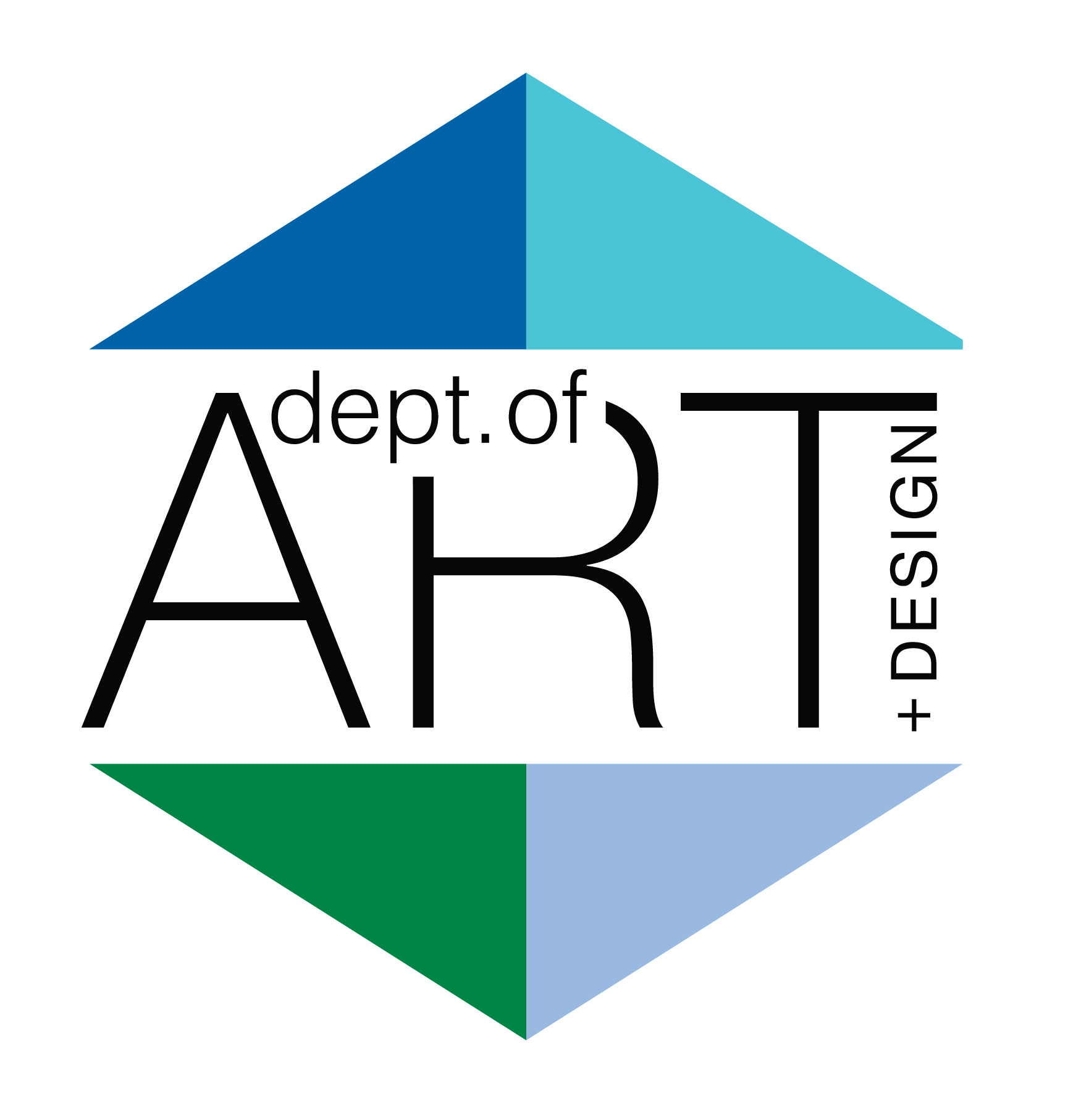 LIST OF WORKS
Work Title, DateMedium

Work Title, DateMedium

Work Title, DateMedium

Work Title, DateMedium

Work Title, DateMedium

Work Title, DateMedium

Work Title, DateMedium
Work Title, DateMedium

Work Title, DateMedium

Work Title, DateMedium

Work Title, DateMedium

Work Title, DateMedium

Work Title, DateMedium

Work Title, DateMedium
Work Title, DateMedium

Work Title, DateMedium

Work Title, DateMedium

Work Title, DateMedium

Work Title, DateMedium

Work Title, DateMedium
The portfolio must contain 10-20 examples of your original artwork.
4
Work Title, DateMedium
Information pertaining to the size, media and other pertinent features of the work here.
Work Title, DateMedium
Information pertaining to the size, media and other pertinent features of the work here.
Work Title, DateMedium
Information pertaining to the size, media and other pertinent features of the work here.
Work Title, DateMedium
Information pertaining to the size, media and other pertinent features of the work here.
Work Title, DateMedium
Information pertaining to the size, media and other pertinent features of the work here.
Work Title, DateMedium
Information pertaining to the size, media and other pertinent features of the work here.
Work Title, DateMedium
Information pertaining to the size, media and other pertinent features of the work here.
Work Title, DateMedium
Information pertaining to the size, media and other pertinent features of the work here.
Work Title, DateMedium
Information pertaining to the size, media and other pertinent features of the work here.
Work Title, DateMedium
Information pertaining to the size, media and other pertinent features of the work here.
Work Title, DateMedium
Information pertaining to the size, media and other pertinent features of the work here.
Work Title, DateMedium
Information pertaining to the size, media and other pertinent features of the work here.
Work Title, DateMedium
Information pertaining to the size, media and other pertinent features of the work here.
Work Title, DateMedium
Information pertaining to the size, media and other pertinent features of the work here.
Work Title, DateMedium
Information pertaining to the size, media and other pertinent features of the work here.
Work Title, DateMedium
Information pertaining to the size, media and other pertinent features of the work here.
Work Title, DateMedium
Information pertaining to the size, media and other pertinent features of the work here.
Work Title, DateMedium
Information pertaining to the size, media and other pertinent features of the work here.
Work Title, DateMedium
Information pertaining to the size, media and other pertinent features of the work here.
Work Title, DateMedium
Information pertaining to the size, media and other pertinent features of the work here.